Mathematics
Angles in a Triangle 

Downloadable Resource
Miss Oreyomi
Miss Oreyomi
‹#›
Questions
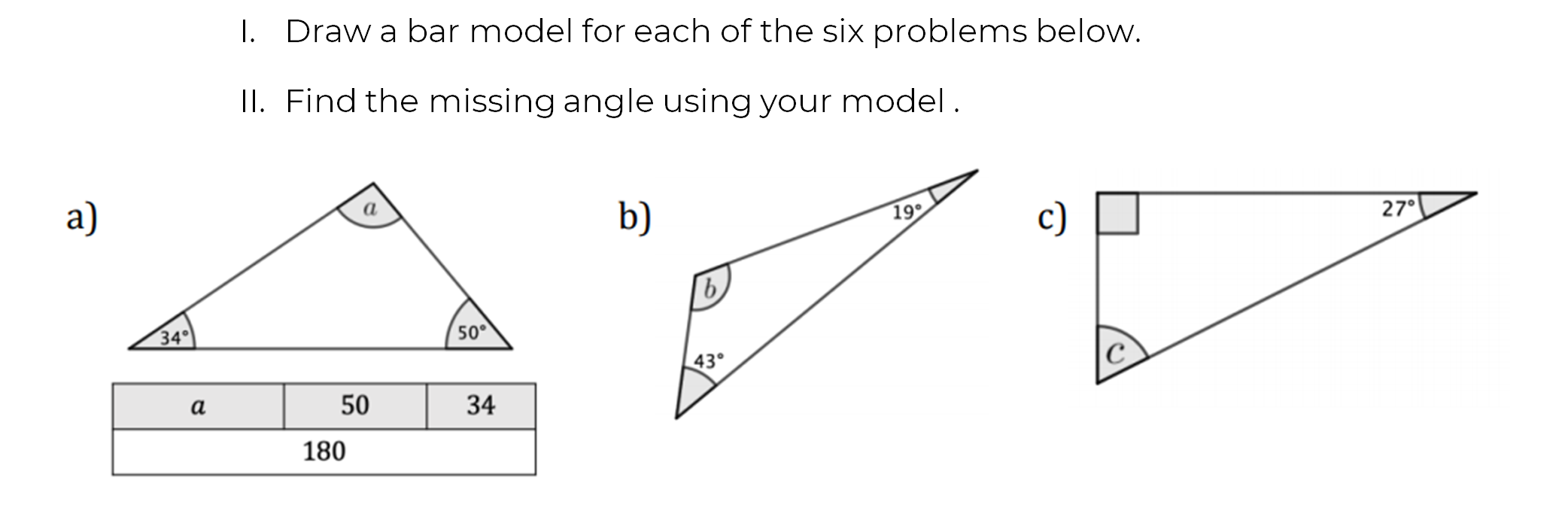 ‹#›
Questions
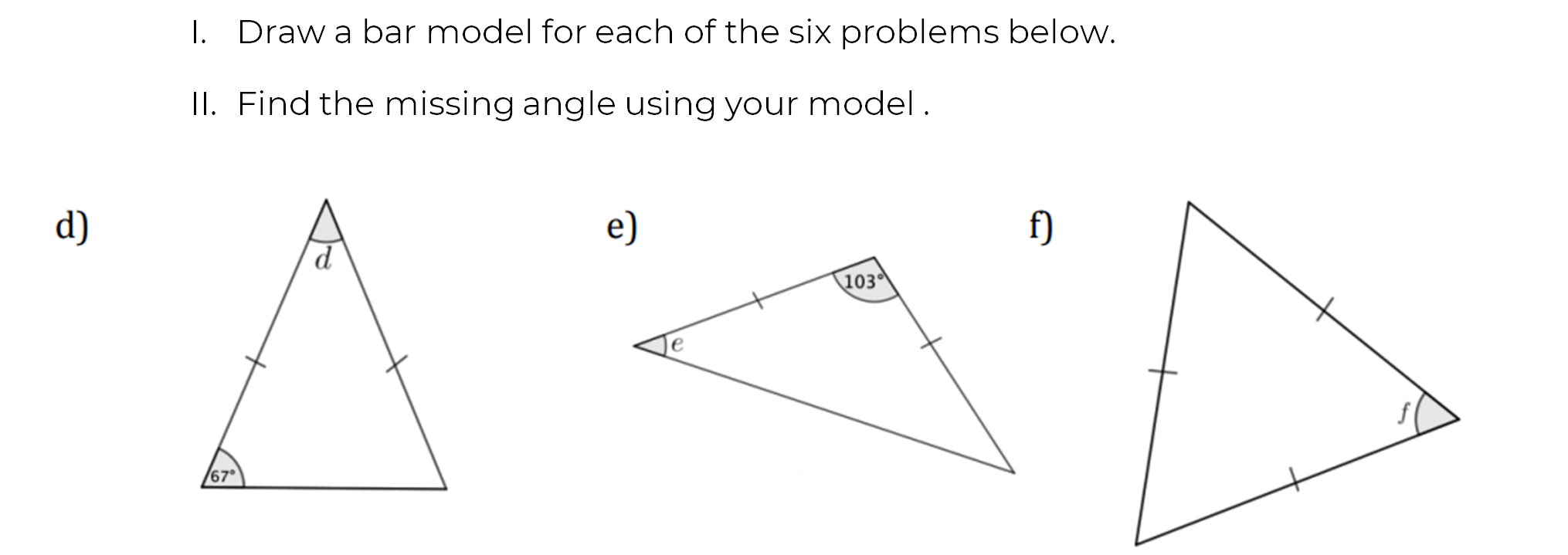 ‹#›
Questions
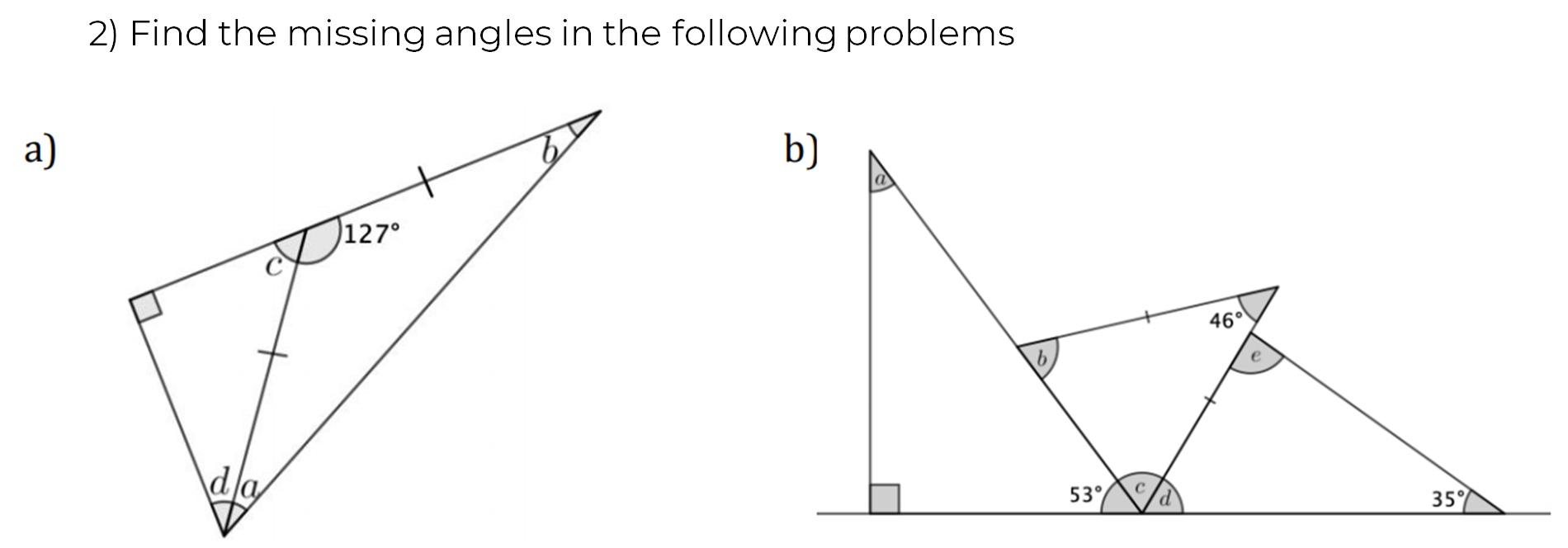 ‹#›
Questions
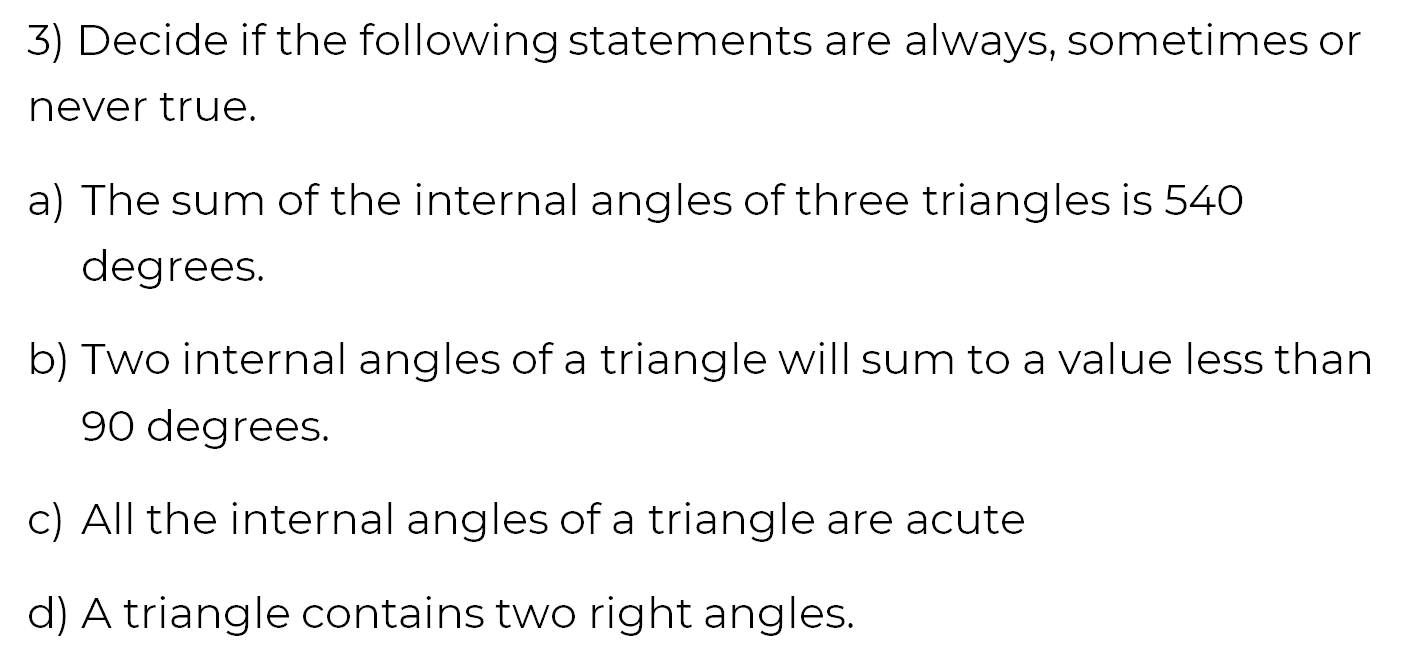 ‹#›
Questions
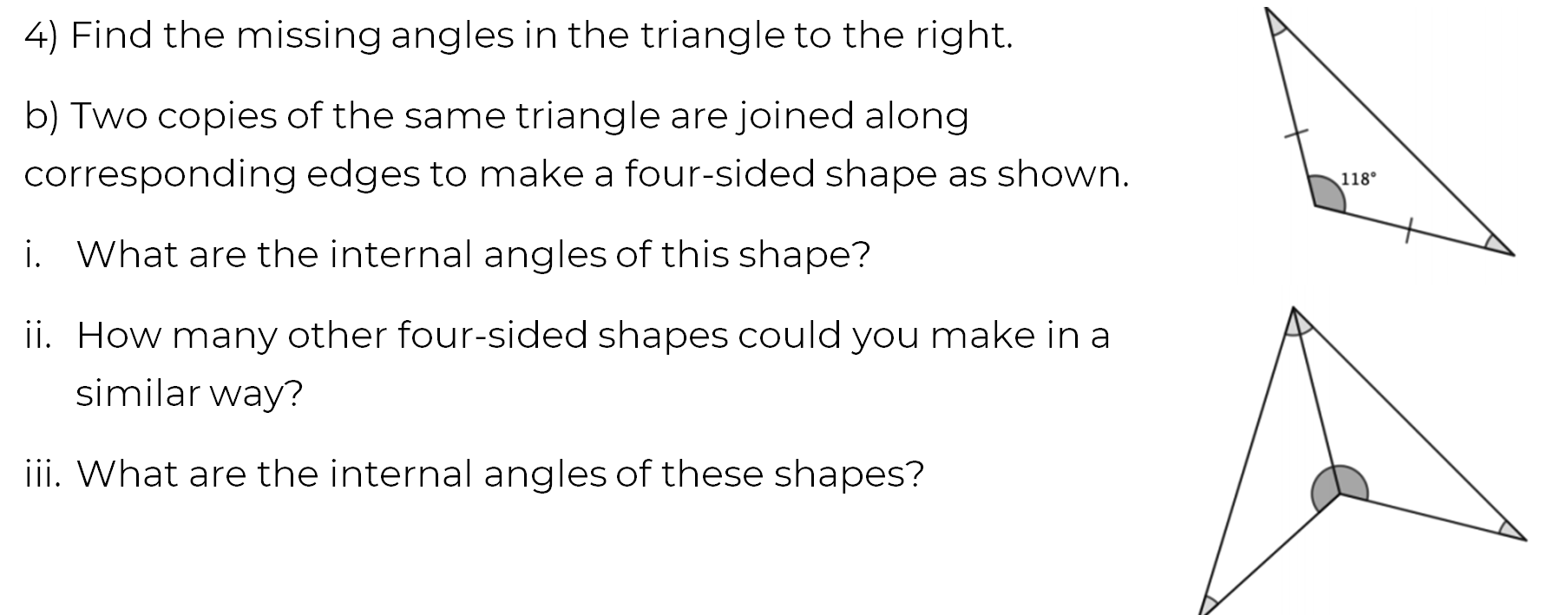 ‹#›